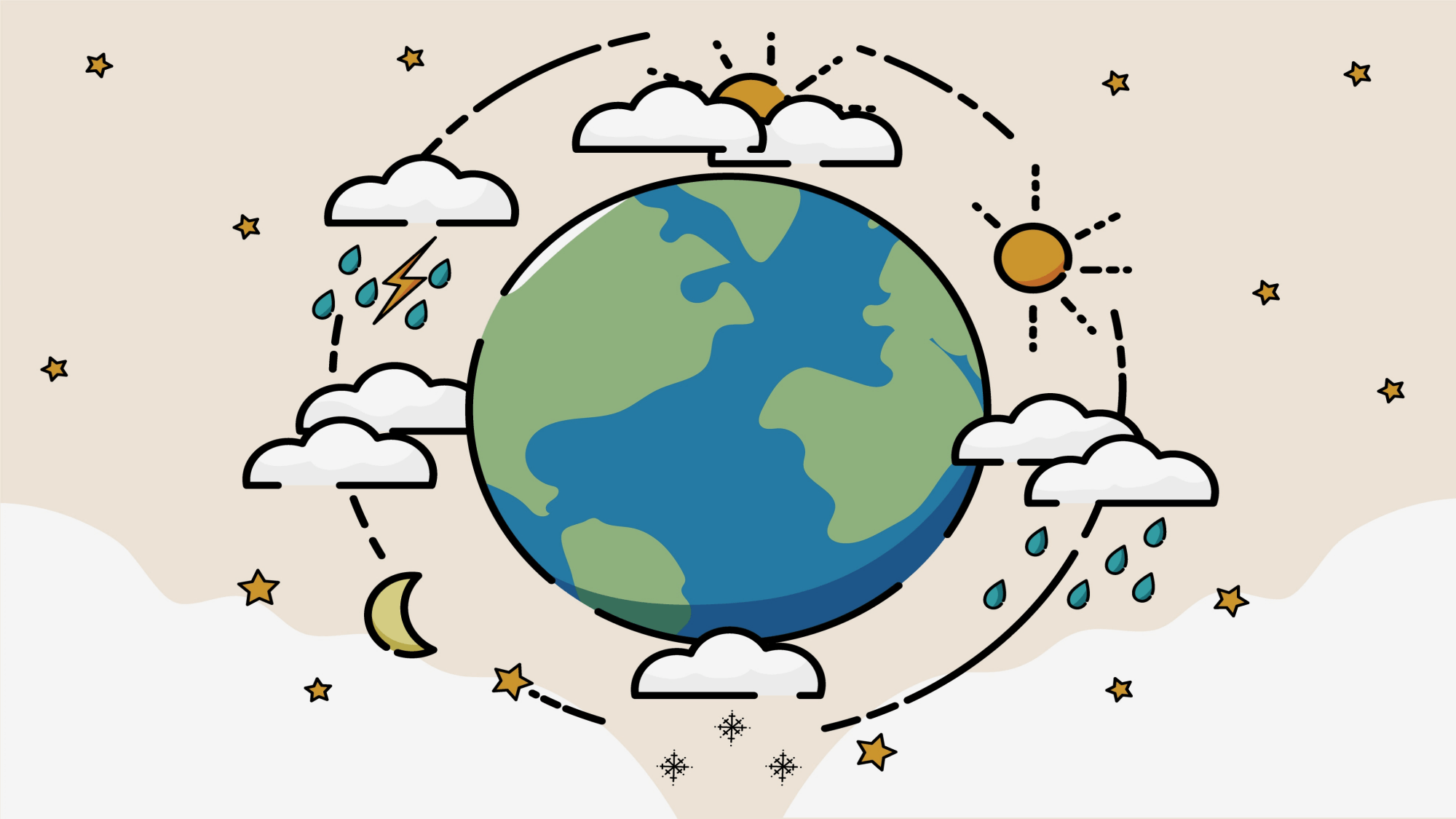 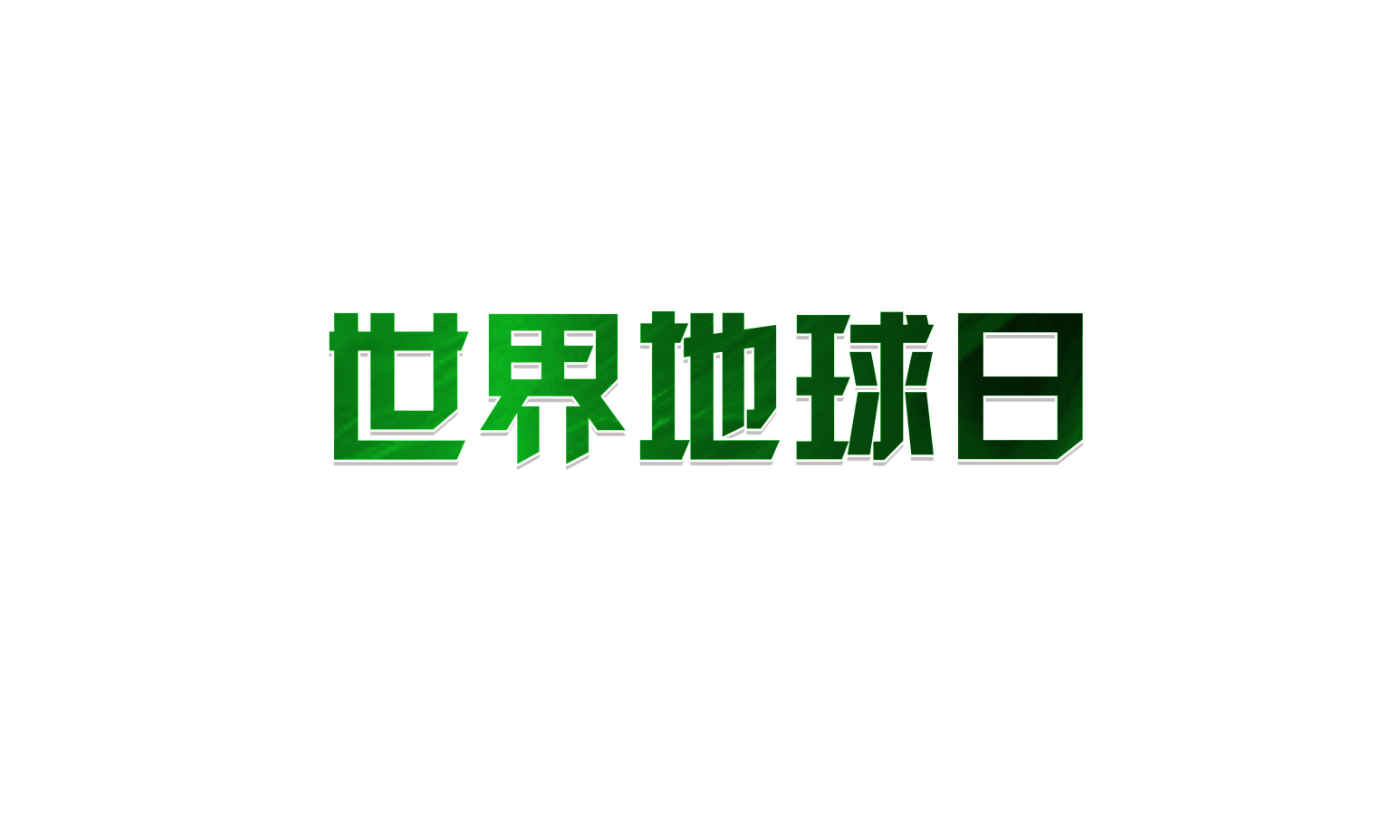 20XX.04
优品PPT
目录
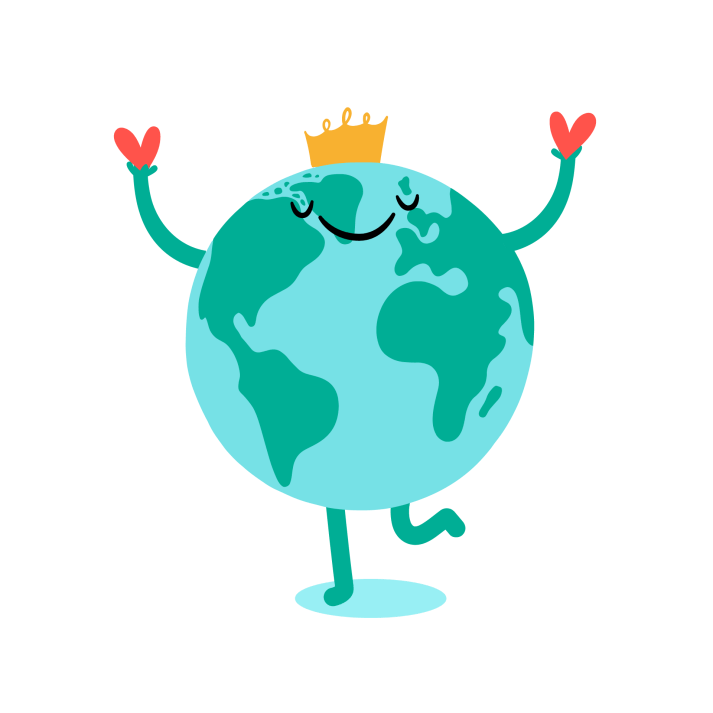 活动起源
活动意义
活动推广
历年主题
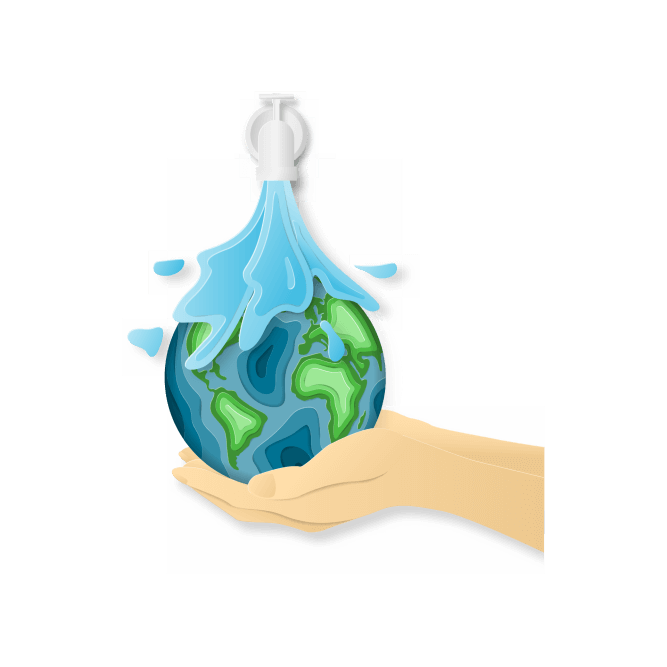 https://www.ypppt.com/
Part 01
活动起源
世界地球日（Earth Day）即每年的4月22日，是一个专为世界环境保护而设立的节日，旨在提高民众对于现有环境问题的意识，并动员民众参与到环保运动中，通过绿色低碳生活，改善地球的整体环境。
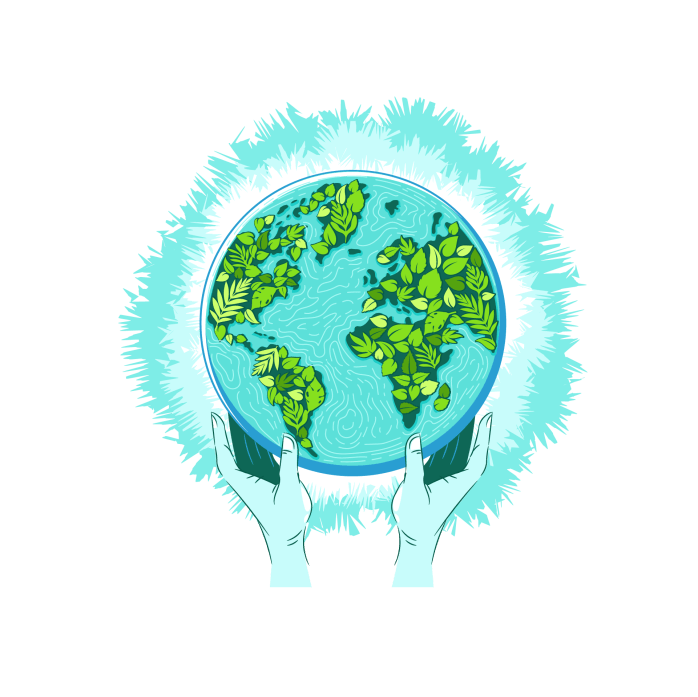 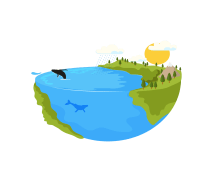 请添加本页标题
世界地球日（Earth Day）即每年的4月22日，是一个专为世界环境保护而设立的节日，旨在提高民众对于现有环境问题的意识，并动员民众参与到环保运动中，通过绿色低碳生活，改善地球的整体环境。
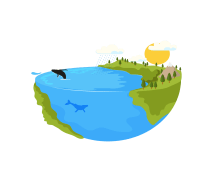 请添加本页标题
世界地球日即每年的4月22日，是一个专为世界环境保护而设立的节日。
世界地球日即每年的4月22日，是一个专为世界环境保护而设立的节日。
世界地球日即每年的4月22日，是一个专为世界环境保护而设立的节日。
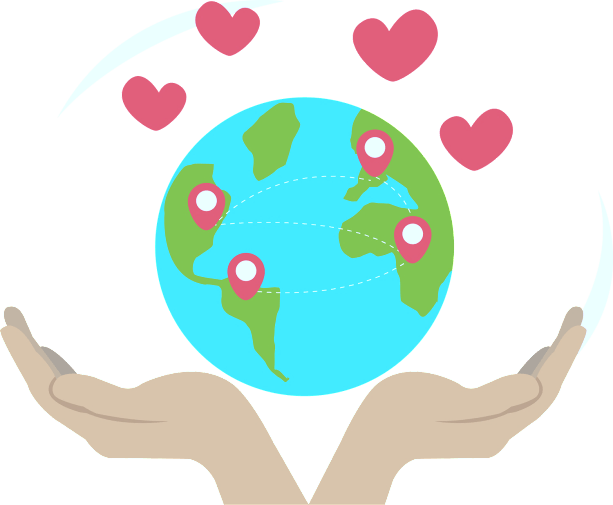 世界地球日即每年的4月22日，是一个专为世界环境保护而设立的节日。
世界地球日即每年的4月22日，是一个专为世界环境保护而设立的节日。
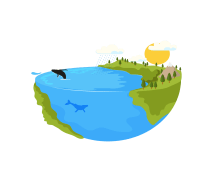 请添加本页标题
请添加关键词
请添加关键词
请添加关键词
请添加关键词
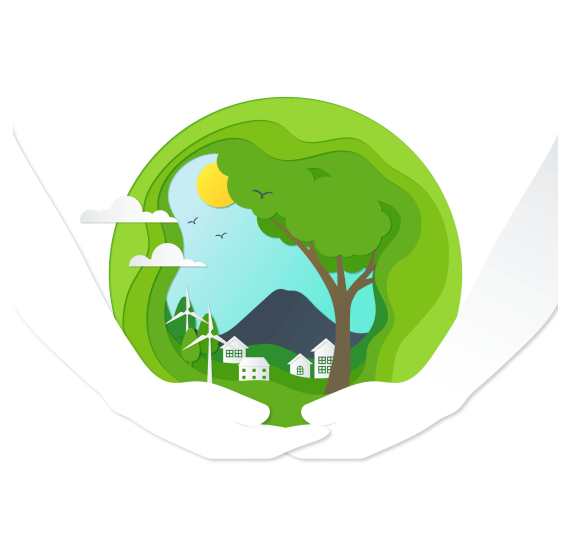 世界地球日即每年的4月22日，是一个专为世界环境保护而设立的节日。
世界地球日即每年的4月22日，是一个专为世界环境保护而设立的节日。
世界4月22日，是一个地球日即每年的专为世界环境保护而设立的节日。
世界地球日即每年的4月22日，是一个专为世界环境保护而设立的节日。
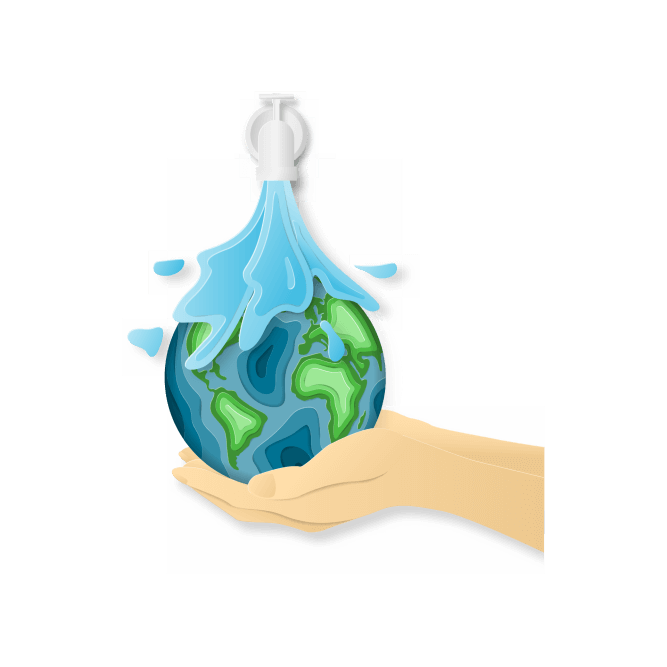 Part 02
活动意义
世界地球日（Earth Day）即每年的4月22日，是一个专为世界环境保护而设立的节日，旨在提高民众对于现有环境问题的意识，并动员民众参与到环保运动中，通过绿色低碳生活，改善地球的整体环境。
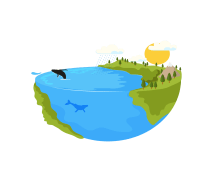 请添加本页标题
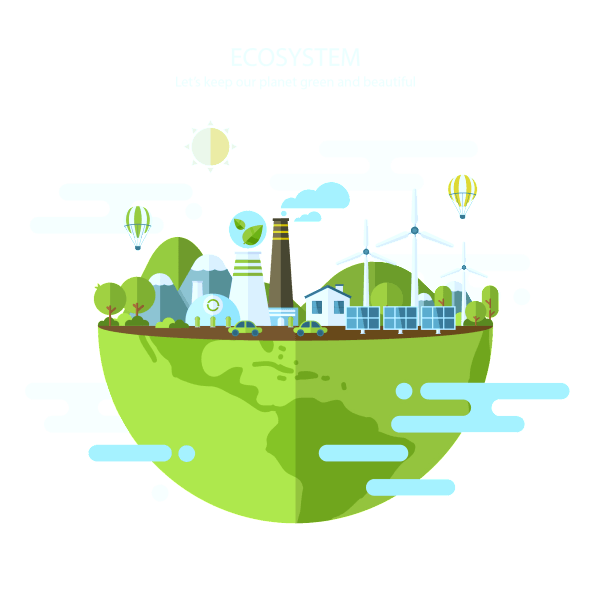 世界地球日（Earth Day）即每年的4月22日，是一个专为世界环境保护而设立的节日，旨在提高民众对于现有环境问题的意识。
世界地球日（Earth Day）即每年的4月22日，是一个专为世界环境保护而设立的节日，旨在提高民众对于现有环境问题的意识。
世界地球日（Earth Day）即每年的4月22日，是一个专为世界环境保护而设立的节日，旨在提高民众对于现有环境问题的意识。
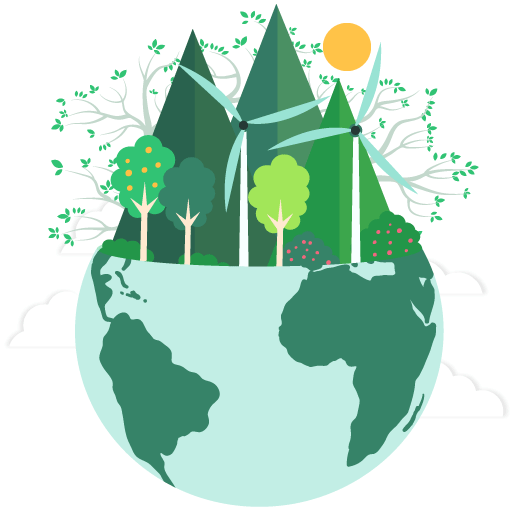 请添加小标题
请添加小标题
世界地球日（Earth Day）即每年的4月22日，是一个专为世界环境保护而设立的节日，旨在提高民众对于现有环境问题的意识世界地球日（Earth Day）即每年的4月22日，是一个专为世界环境保护而设立的节日，旨在提高民众对于现有环境问题的意识。
世界地球日（Earth Day）即每年的4月22日，是一个专为世界环境保护而设立的节日，旨在提高民众对于现有环境问题的意识世界地球日（Earth Day）即每年的4月22日，是一个专为世界环境保护而设立的节日，旨在提高民众对于现有环境问题的意识。
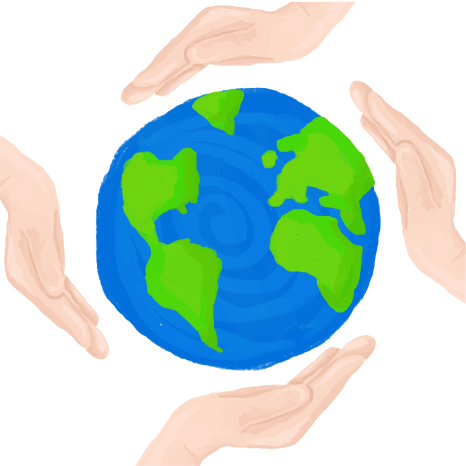 请添加本页标题
世界地球日（Earth Day）即每年的4月22日，是一个专为世界环境保护而设立的节日，旨在提高民众对于现有环境问题的意识世界地球日（Earth Day）即每年的4月22日，是一个专为世界环境保护而设立的节日，旨在提高民众对于现有环境问题的意识。
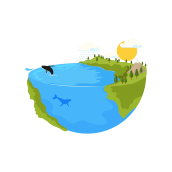 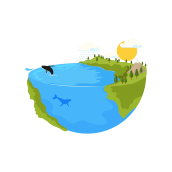 世界地球日（Earth Day）即每年的4月22日，是一个专为世界环境保护而设立的节日的意识。
世界地球日（Earth Day）即每年的4月22日，是一个专为世界环境保护而设立的节日的意识。
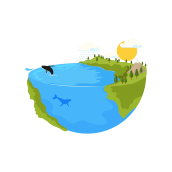 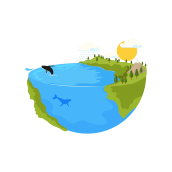 世界地球日（Earth Day）即每年的4月22日，是一个专为世界环境保护而设立的节日的意识。
世界地球日（Earth Day）即每年的4月22日，是一个专为世界环境保护而设立的节日的意识。
PPT下载 http://www.ypppt.com/xiazai/
[Speaker Notes: https://www.ypppt.com/]
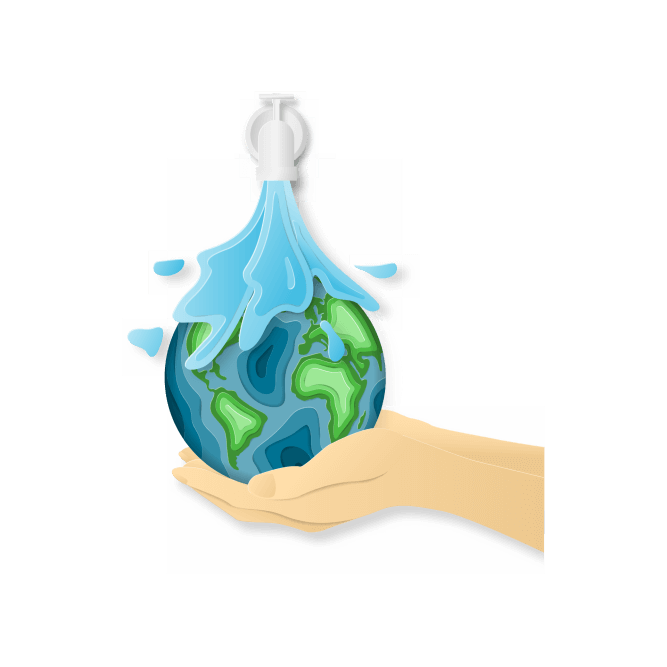 Part 03
活动推广
世界地球日（Earth Day）即每年的4月22日，是一个专为世界环境保护而设立的节日，旨在提高民众对于现有环境问题的意识，并动员民众参与到环保运动中，通过绿色低碳生活，改善地球的整体环境。
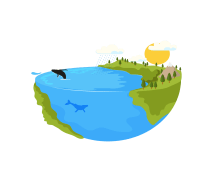 请添加本页标题
关键词三
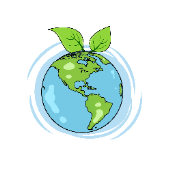 关键词四
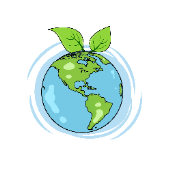 关键词一
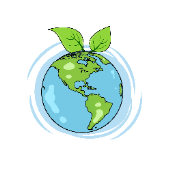 世界地球日即每年的4月22日，是一个专为世界环境保护而设立的节日。
关键词二
世界地球日即每年的4月22日，是一个专为世界环境保护而设立的节日。
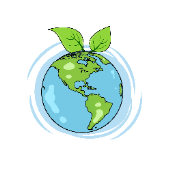 世界地球日即每年的4月22日，是一个专为世界环境保护而设立的节日。
世界地球日即每年的4月22日，是一个专为世界环境保护而设立的节日。
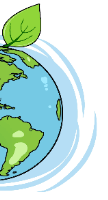 请添加本页标题
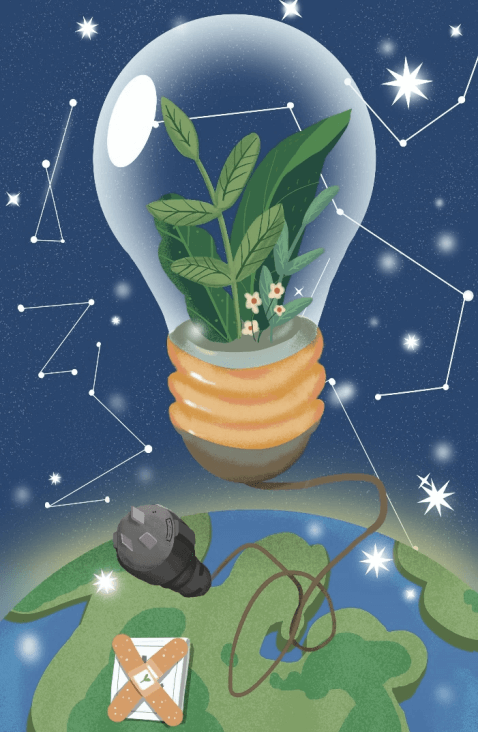 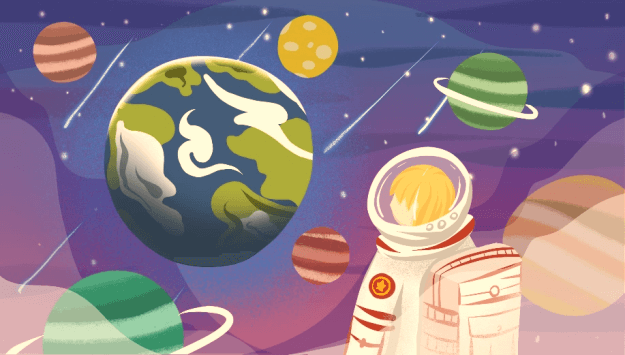 世界地球日（Earth Day）即每年的4月22日，是一个专为世界环境保护而设立的节日的意识。
关键词二
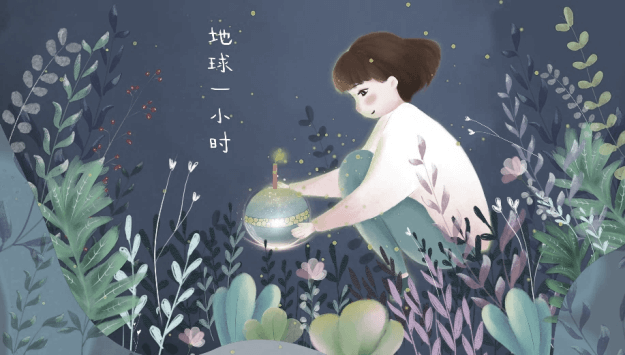 世界地球日（Earth Day）即每年的4月22日，是一个专为世界环境保护而设立的节日的意识。
关键词一
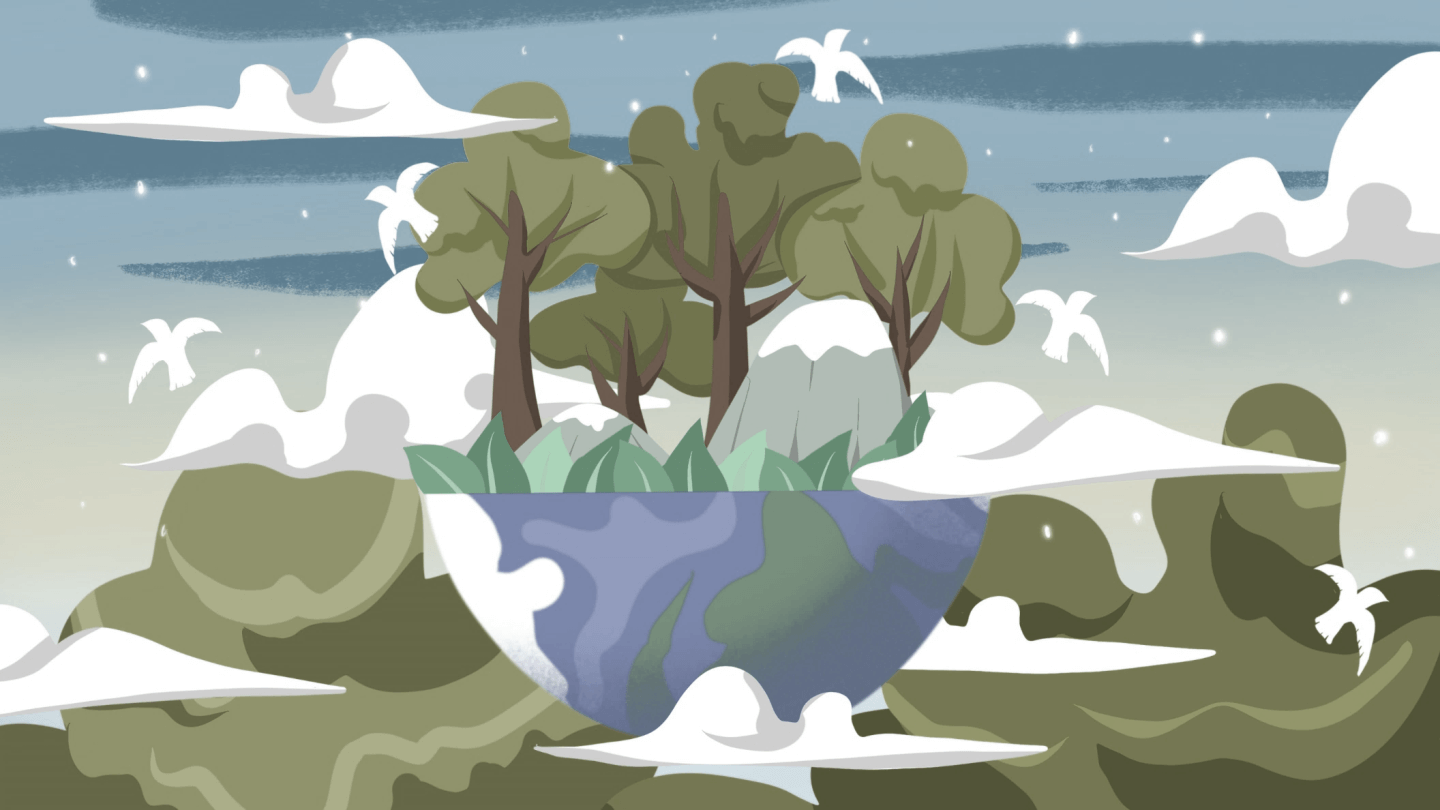 85%
35%
关键词二
关键词一
请添加本页标题
世界地球日（Earth Day）即每年的4月22日，是一个专为世界环境保护而设立的节日，旨在提高民众对于现有环境问题的意识世界地球日（Earth Day）即每年的4月22日，是一个专为世界环境保护而设立的节日，旨在提高民众对于现有环境问题的意识。
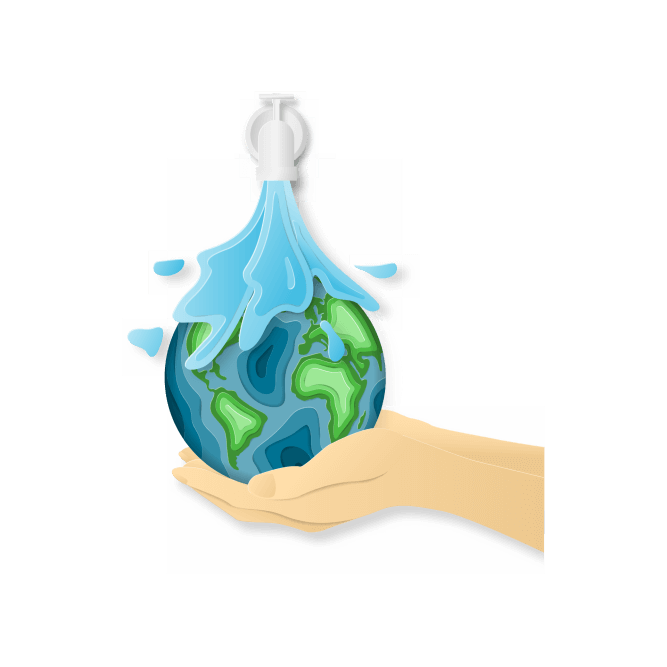 Part 04
历年主题
世界地球日（Earth Day）即每年的4月22日，是一个专为世界环境保护而设立的节日，旨在提高民众对于现有环境问题的意识，并动员民众参与到环保运动中，通过绿色低碳生活，改善地球的整体环境。
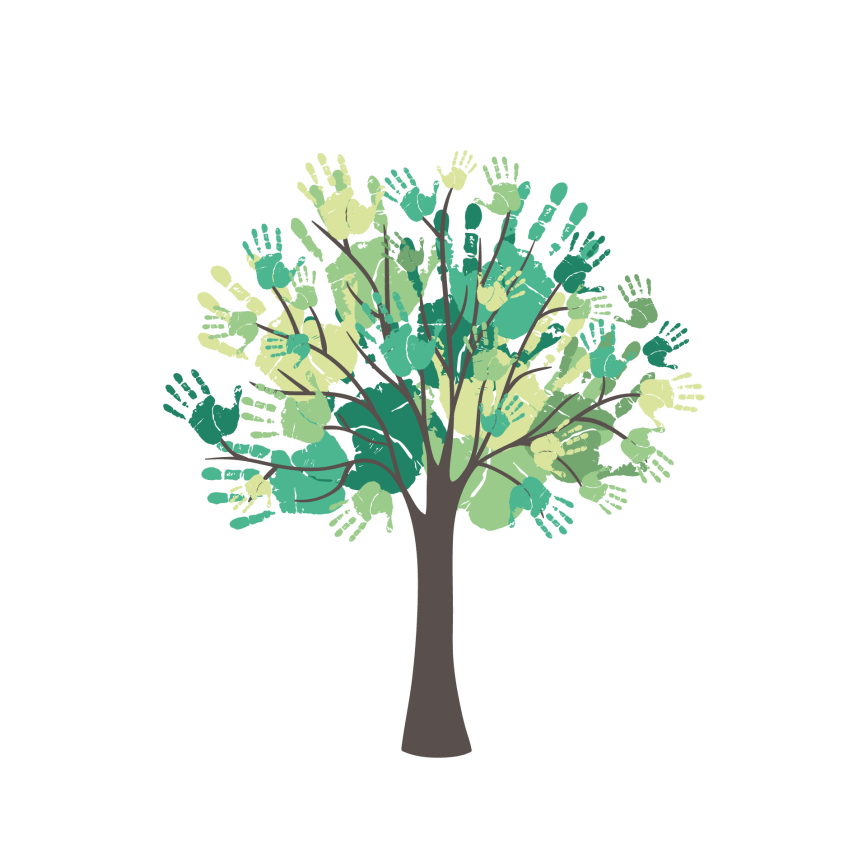 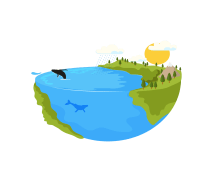 请添加本页标题
世界地球日（Earth Day）即每年的4月22日，是一个专为世界环境保护而设立的节日的意识。
世界地球日（Earth Day）即每年的4月22日，是一个专为世界环境保护而设立的节日的意识。
世界地球日（Earth Day）即每年的4月22日，是一个专为世界环境保护而设立的节日的意识。
世界地球日（Earth Day）即每年的4月22日，是一个专为世界环境保护而设立的节日的意识。
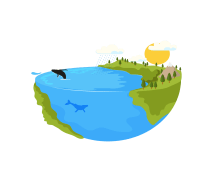 请添加本页标题
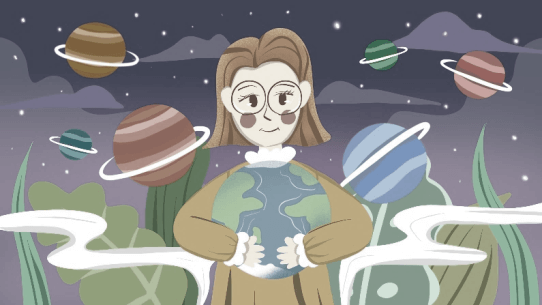 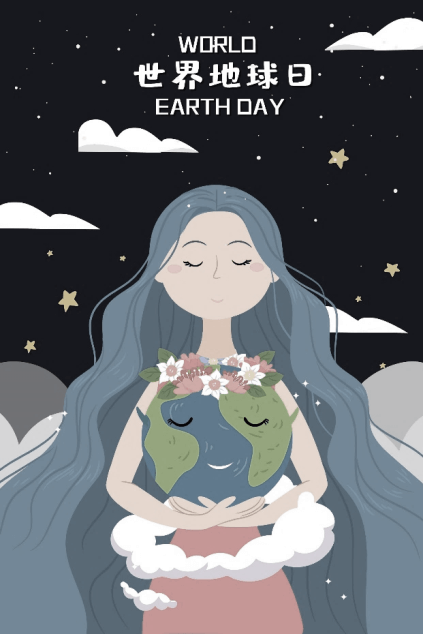 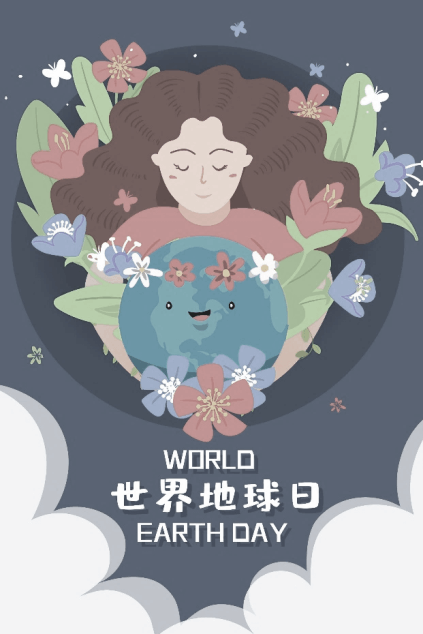 关键词
世界地球日（Earth Day）即每年的4月22日，是一个专为世界环境保护而设立的节日，旨在提高民众对于现有环境问题的意识世界地球日（Earth Day）即每年的4月22日而设立的节。
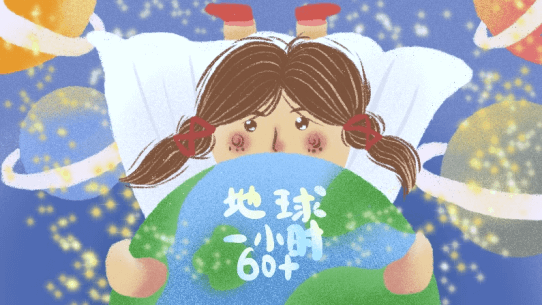 世界地球日（Earth Day）即每年的4月22日，是一个专为世界环境保护而设立的节日，旨在提高民众对于现有环境问题的意识世界地球日（Earth Day）即每年的4月22日而设立的节。
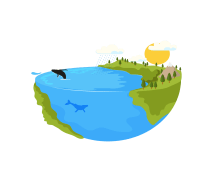 请添加本页标题
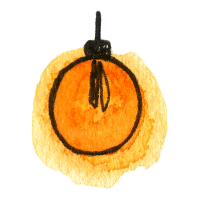 世界地球日（Earth Day）即每年的4月22日是一个专为世界环境保护而设立的节日的意识。
世界地球日（Earth Day）即每年的4月22日是一个专为世界环境保护而设立的节日的意识。
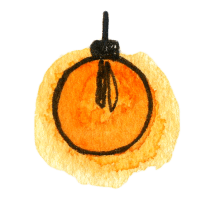 世界地球日（Earth Day）即每年的4月22日是一个专为世界环境保护而设立的节日的意识。
世界地球日（Earth Day）即每年的4月22日是一个专为世界环境保护而设立的节日的意识。
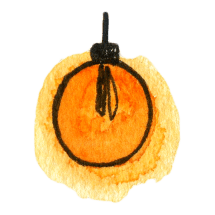 世界地球日（Earth Day）即每年的4月22日是一个专为世界环境保护而设立的节日的意识。
世界地球日（Earth Day）即每年的4月22日是一个专为世界环境保护而设立的节日的意识。
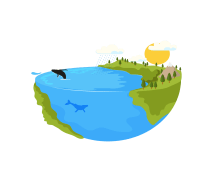 请添加本页标题
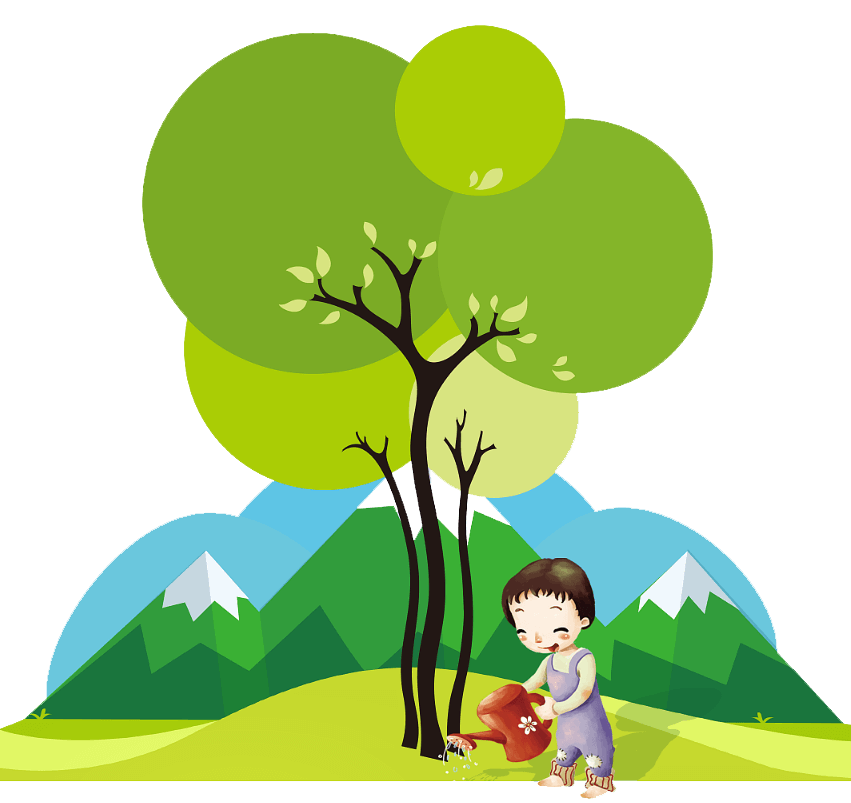 世界地球日（Earth Day）即每年的4月22日，是一个专为世界环境保护而设立的节日，旨在提高民众对于现有环境问题的意识世界地球日（Earth Day）即每年的4月22日，是一个专为世界环境保护而设立的节日，旨在提高民众对于现有环境问题的意识。
关键词一
关键词二
关键词三
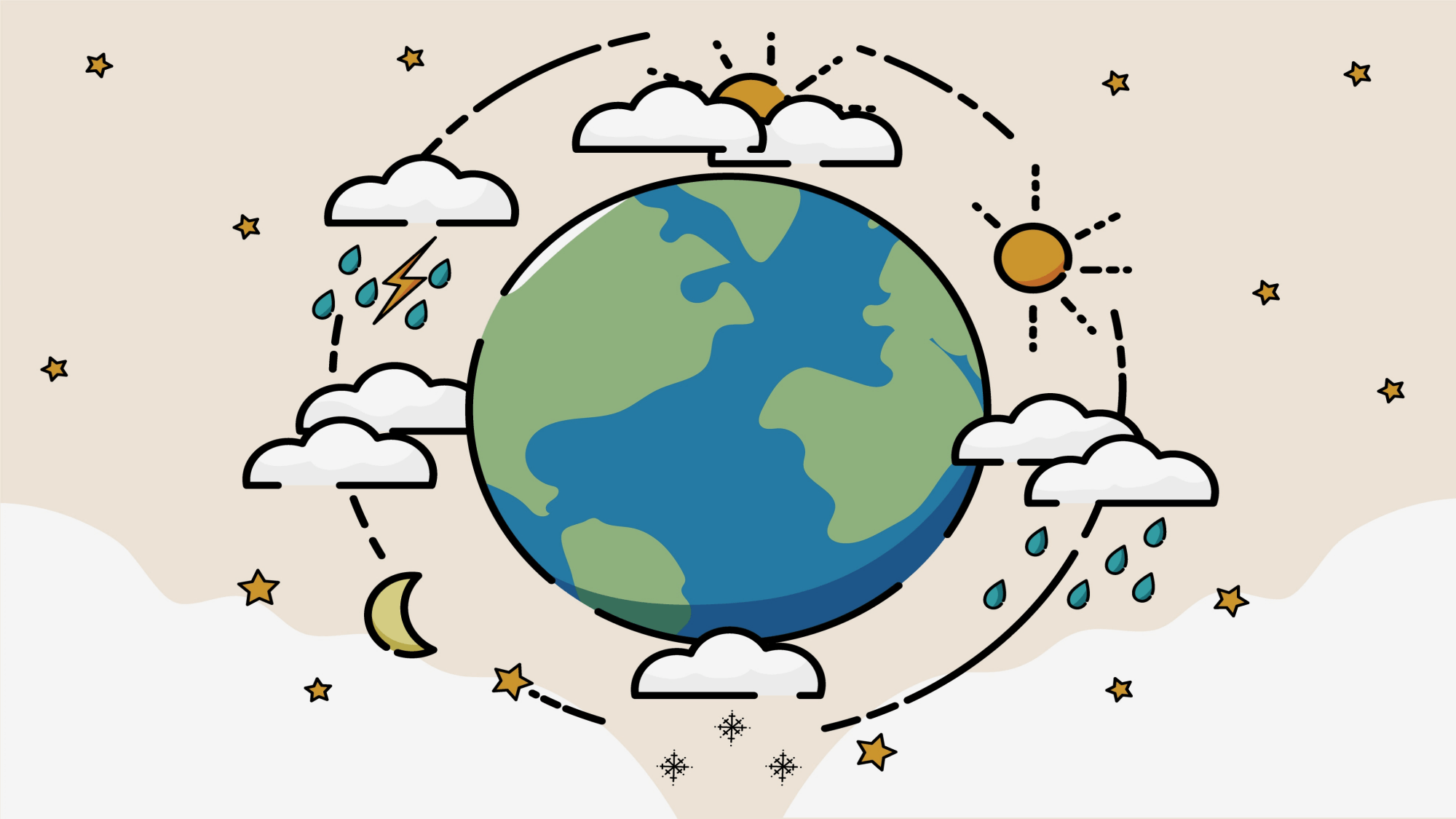 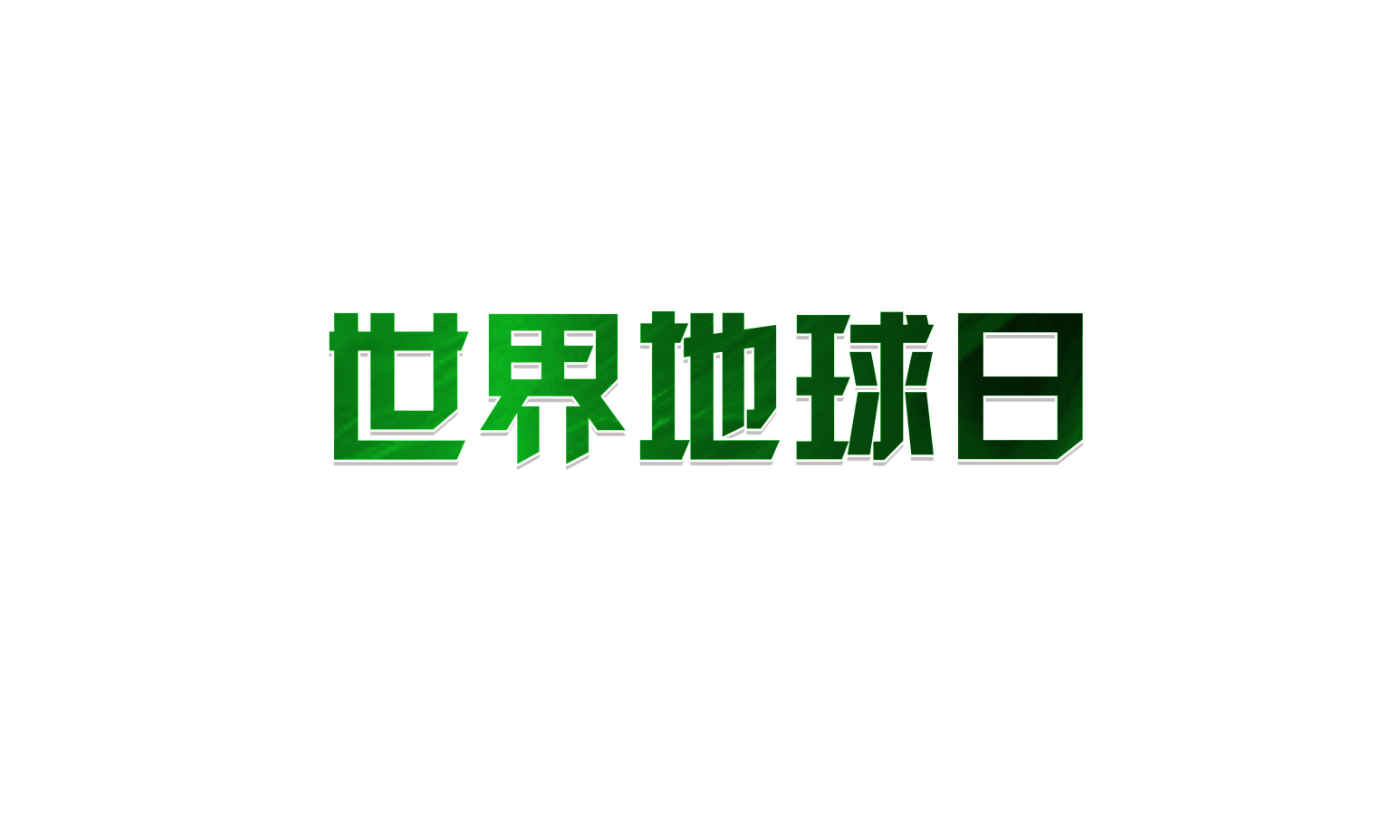 20XX.04
优品PPT
更多精品PPT资源尽在—优品PPT！
www.ypppt.com
PPT模板下载：www.ypppt.com/moban/         节日PPT模板：www.ypppt.com/jieri/
PPT背景图片：www.ypppt.com/beijing/          PPT图表下载：www.ypppt.com/tubiao/
PPT素材下载： www.ypppt.com/sucai/            PPT教程下载：www.ypppt.com/jiaocheng/
字体下载：www.ypppt.com/ziti/                       绘本故事PPT：www.ypppt.com/gushi/
PPT课件：www.ypppt.com/kejian/
[Speaker Notes: 模板来自于 优品PPT https://www.ypppt.com/]